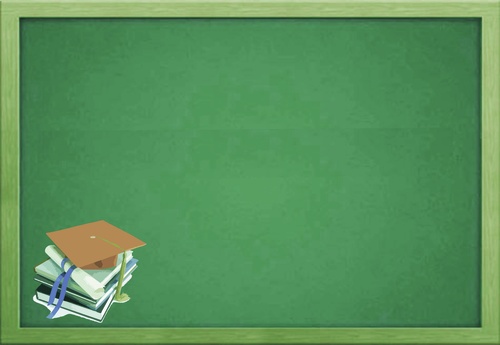 The Education Profession:
Partnership to nurture
 a generation of 
“Soulful-excellent” servant leaders
Choi Yuen Wan
Hon. General Secretary, Breakthrough
(1)  The Goal of Education
“Soulful-Excellent” servant leaders in the 21st Century
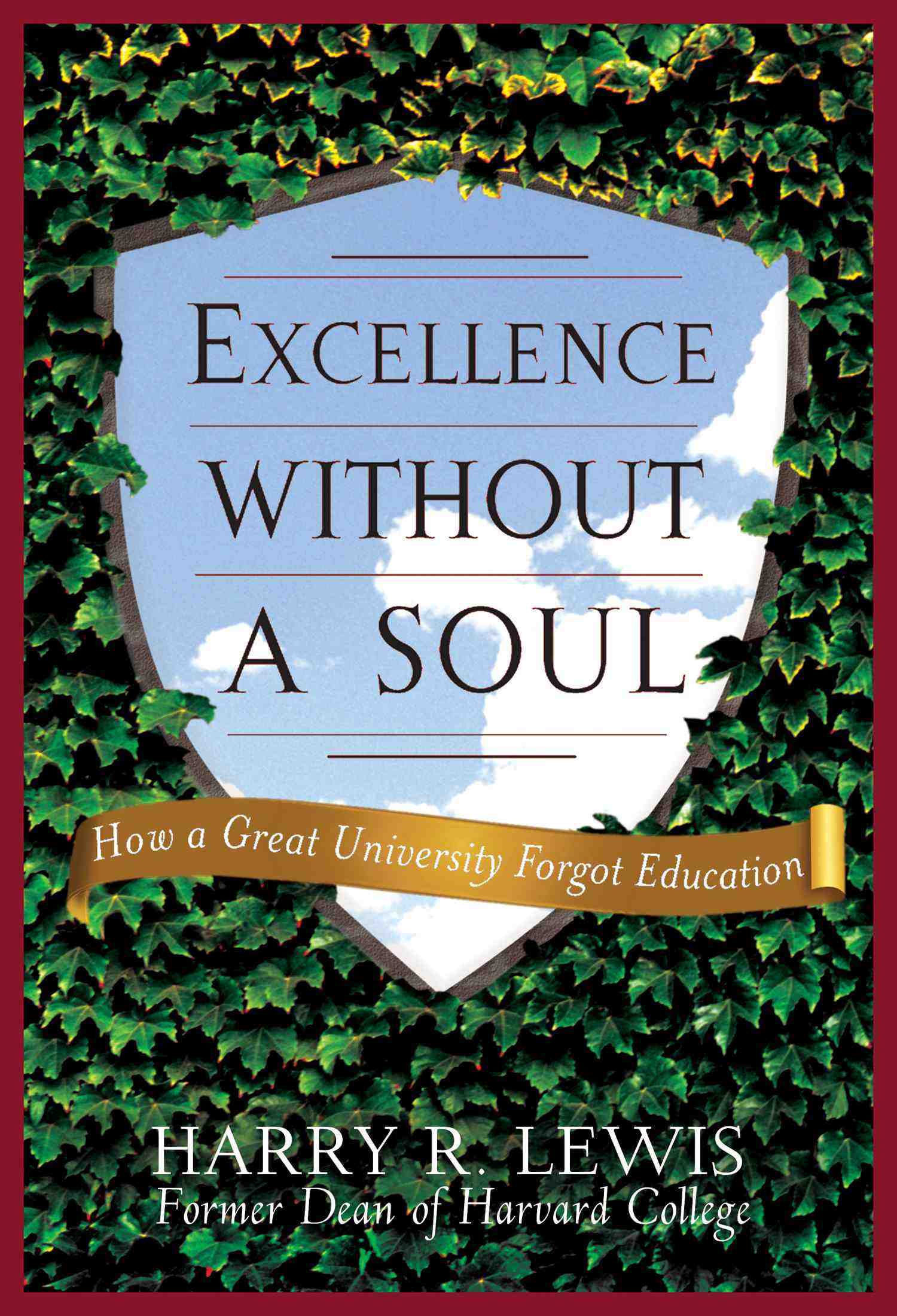 Globalization

Biotech Century

Clash of Civilization

Dragon Century

E-generation
(2)  The Soul of Education
“ To create SPACE,  obedience to TRUTH  is PRACTICED”
Physical-psycho-socio-spiritual 


“Truth-oriented”


“Service leaning”
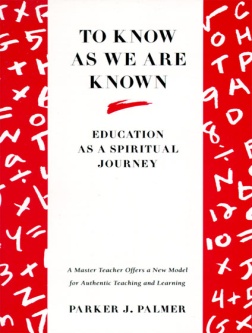 Parker Palmer
(3)  The Partnership for Education
Teachers, parents, youth workers
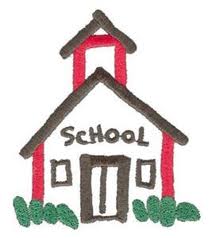 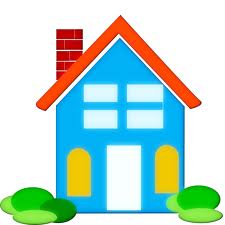 Home
School
parents
teachers
Youth
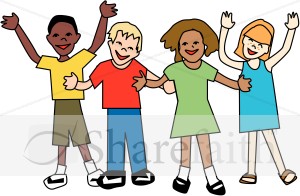 Nature
Culture
youth workers
Community
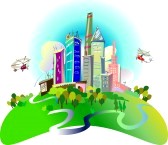 (4)  The Policy of Education
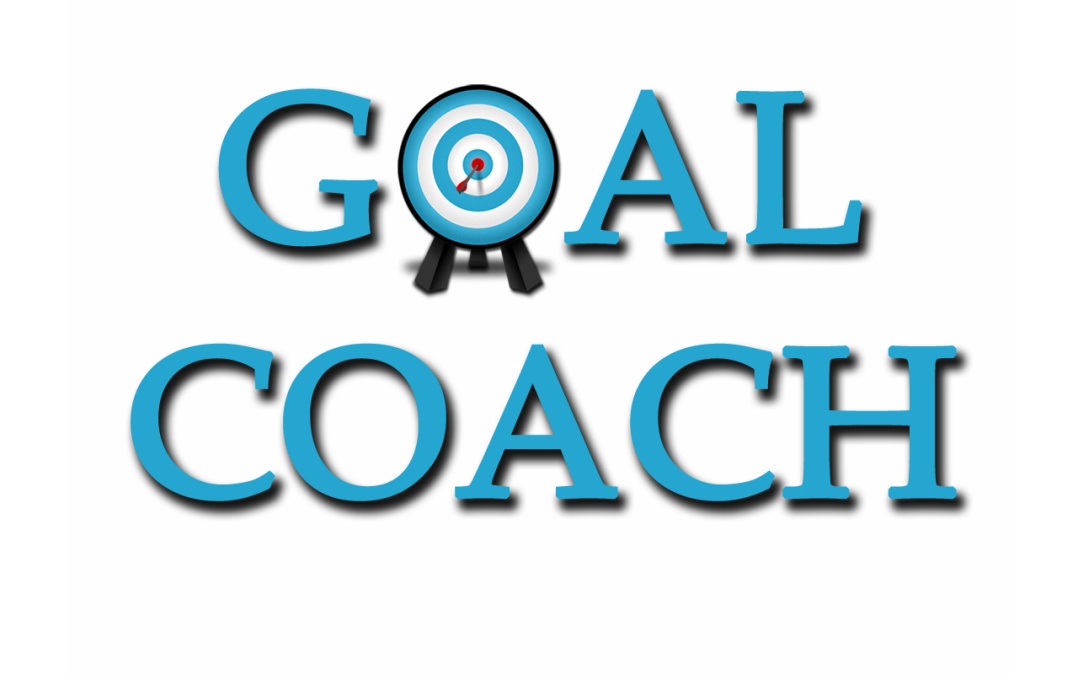 Resources
Space
Equipping
For
Quality
Education
For
Wholistic
Development
For
Life-long
Learning